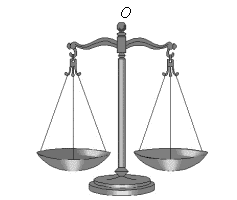 Dilemmi morali
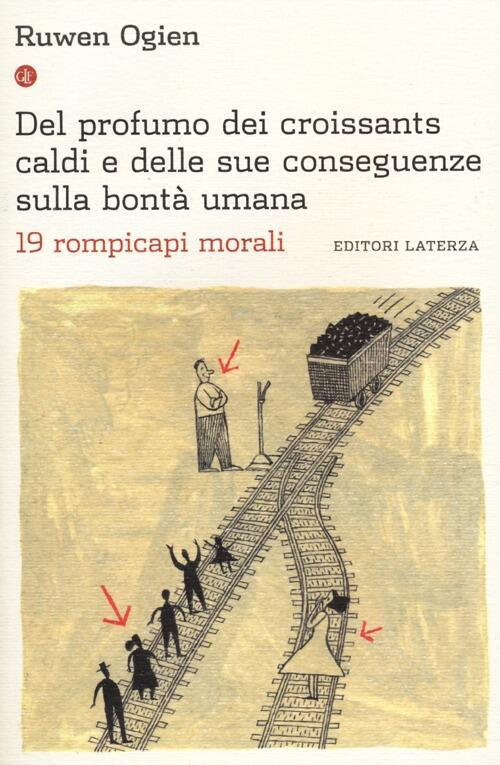 Il pedone imprudente

È ammissibile uccidere un pedone imprudente per non lasciar morire cinque persone gravemente ferite che devono essere trasportate d’urgenza in ospedale?
Scenario 1 - Non soccorso ad una persona in pericolo

Ti precipiti al pronto soccorso: nella tua macchina vi sono cinque persone ferite assai gravemente in un’esplosione. Ogni minuto è importante! Se perdi troppo tempo, moriranno.
All’improvviso, al lato della strada vedi una persona vittima di un terribile incidente, che perde sangue.
Potresti salvare anche lei, caricandola sul tuo veicolo. Se non lo fai, certamente morirà. Ma se ti fermi, perdi tempo e a morire saranno le cinque persone che stai trasportando.
Ti devi fermare comunque?
Scenario 2 – Uccidere il pedone

Ti precipiti al pronto soccorso: nella tua macchina ci sono cinque persone ferite assai gravemente in un’esplosione. Ogni minuto è importante! Se perdi troppo tempo moriranno. Ma all’improvviso, in mezzo alla strada vedi un pedone attraversare imprudentemente. Se freni, rischi di slittare, perderai tempo e le cinque persone che stai trasportando moriranno. Se non freni, ucciderai il pedone.
Devi frenare comunque?
DISTINZIONE TRA UCCIDERE 
E LASCIAR MORIRE

Se ci si pone dal punto di vista della vittima o del paziente, le cose si presentano differentemente: la pertinenza della distinzione tra uccidere e lasciar morire diventa meno evidente…
Il bambino che annega nello stagno

Che cosa faresti per salvare la vita di un bambino?
Passi per caso davanti ad uno stagno e noti un bimbo molto piccolo che si dimena nell’acqua. Sta affogando. Né i genitori, né la tata, né qualcun altro nei dintorni possono soccorrerlo. Per te, invece, sarebbe molto facile salvargli la vita. Ti basterebbe correre subito verso di lui senza perdere tempo a svestirti e riportarlo a riva il più presto possibile. Non devi saper nuotare, perché lo stagno assomiglia ad una grossa pozzanghera ed è, quindi, veramente poco profondo. Se ci vai, corri solamente il rischio di sciupare le belle scarpe che ti sei appena comprato e di arrivare in ritardo al lavoro. Non sarebbe mostruoso lasciar morire il bambino per non rovinare le tue scarpe nuove ed evitare di arrivare in ritardo al lavoro?
Se rispondi di sì, dovrai rispondere di sì anche alla seguente domanda: 

non è mostruoso lasciare morire di fame i bambini dei paesi più poveri, quando ti basterebbe devolvere una piccolissima parte del tuo reddito per salvarli? 
Si tratta, infatti, di casi simili che richiedono soluzioni simili.
Questo esperimento mentale fa assai chiaramente riferimento alle due nozioni di base del pensiero morale: le intuizioni e le regole.
L’intuizione è la seguente:
“Lasciar morire una persona sotto ai nostri occhi, quando sarebbe per noi molto facile salvarla, è mostruoso”.
La regola di ragionamento è: “Bisogna trattare i casi simili in modo simile”.
Essa si applica così:
Se è mostruoso lasciar morire un bambino che annega sotto ai tuoi occhi in uno stagno, quando potresti facilmente salvarlo prendendolo per mano, è mostruoso lasciar morire di fame un bambino in un paese lontano quando potresti facilmente salvarlo inviando un piccolo assegno a Oxfam.
È possibile applicare a questo esperimento mentale altre regole elementari del ragionamento morale.
“Nessuno è tenuto a fare l’impossibile”.
Questa regola si applica così:
Non è del tutto irrealistico esigere da qualcuno che sacrifichi una parte significativa del proprio tempo e delle risorse di cui dispone per se stesso e per i propri familiari, con lo scopo di destinarla a persone lontane e sconosciute? Non si tratta di una impossibilità psicologica?

Inoltre:
Non è affatto evidente che non aiutare qualcuno in pericolo sia un crimine mostruoso, e cioè altrettanto grave o più grave, per esempio, di un omicidio preceduto da atti di barbarie (sebbene, in questo caso particolare, sia molto difficile sostenere il contrario).

Per di più, è possibile osservare che nessuno ha il dovere di agire come un santo o come il buon samaritano. Se il prezzo è troppo elevato, l’aiuto a qualcuno in pericolo può essere considerato facoltativo. Se poi la determinazione di questo “costo troppo elevato” viene lasciata al giudizio di ognuno, il dovere di aiutare qualcuno in pericolo sembra quasi non sussistere più.
 
Inoltre, non è evidente che le due situazioni richiamate siano così simili da giustificare un trattamento analogo.
Si potrebbe far notare, per esempio, che è assurdo mettere sullo stesso piano un’azione che solo tu hai la possibilità di fare (salvare il bambino) e un’altra che molte persone avrebbero la possibilità di compiere (mandare del denaro a un’associazione per la lotta contro la fame).
 
Per l’utilitarista, il fatto di non avere commesso personalmente alcuna azione finalizzata a causare la fame nel mondo non ci esonera affatto dall’essere responsabili di questo stato di cose, almeno nella misura in cui potremmo agire per cambiarlo. Si tratta certo di una responsabilità negativa, ma pur sempre di una responsabilità.
Per i critici dell’utilitarismo, la responsabilità negativa svuota di significato la nozione stessa di responsabilità, perché non la fa ruotare attorno a ciò che abbiamo prodotto volontariamente, intenzionalmente. Essi ammettono soltanto la responsabilità positiva, ovvero la responsabilità verso ciò di cui siamo volontariamente la causa.
Il trapianto pazzo

È ammissibile uccidere una persona in buona salute per trapiantare i suoi organi in cinque malati che ne hanno bisogno per sopravvivere?
Scenario 1
Un chirurgo fuori dal comune, specializzato nel trapianto d’organi, si dà cruccio per cinque pazienti che rischiano di morire assai rapidamente se non subiscono un trapianto. Il primo ha bisogno del cuore, il secondo di un rene, il terzo del fegato, il quarto dello stomaco e il quinto della milza. Sono tutti dello stesso gruppo sanguigno, assai raro. Per caso, il nostro chirurgo si imbatte nella cartella clinica di un giovanotto in eccellente salute, dello stesso gruppo sanguigno degli altri. Non gli sarebbe difficile procurargli una dolce morte, per poi prelevare i suoi organi e salvare così la vita dei suoi cinque pazienti.
Che cosa deve fare? Procurare la morte al giovane uomo o lasciar morire gli altri cinque?
Scenario 2
Lo stesso chirurgo di chiara fama è stanco. Prescrive per errore il prodotto x a cinque pazienti, i cui effetti terribilmente negativi sono differenti per ognuno. A due pazienti vengono danneggiati i reni. Ad un altro il cuore. Al quarto il fegato e, al quinto, i polmoni.
Per la fatale negligenza del chirurgo, i pazienti hanno tutti bisogno di un trapianto d’urgenza.
Se il chirurgo, direttamente responsabile del loro stato, non trova organi da trapiantare avrà ucciso cinque pazienti.
Se, invece, sacrifica il giovane uomo avrà ucciso soltanto una persona.
È una ragione sufficiente, che autorizza il chirurgo a sacrificare il giovane uomo?
Tutto sommato, non è meno immorale uccidere una persona che cinque?
Davanti alla folla scatenata
 
È lecito giustiziare un innocente per evitare un massacro?
Scenario 1: La folla scatenata

Un giudice si trova di fronte ad una folla di manifestanti furiosi, che pretende venga scovato l’autore di un barbaro assassinio, perpetrato ai danni di un membro della loro comunità. In caso contrario, minacciano di vendicarsi attaccando il quartiere in cui risiede un’altra comunità, sospettata di proteggere l’assassino. Il giudice ignora l’autore del crimine. Per evitare il saccheggio di un quartiere della città e il massacro di molti suoi abitanti, decide di accusare una persona innocente e di farla giustiziare
Scenario 2: Il pilota responsabile

Un pilota, il cui aereo sta per schiantarsi, si dirige verso la zona meno abitata della città. Egli è consapevole del fatto che provocherà inevitabilmente la morte di qualche abitante, per evitare di uccidere un numero molto più alto di persone
Secondo molti filosofi, lo scenario 1 ha il merito di rivelare l’importanza delle nostre intuizioni cosiddette “deontologiste”.
In effetti, la tesi secondo cui alcune cose non si possono mai fare, anche se procurano benefici a se stessi o alla società nel suo insieme, è il fulcro della concezione deontologista.
Quest’ultima trova espressione nel seguente principio: non bisogna mai servirsi di una persona come di un semplice mezzo per ottenere un risultato, per quanto desiderabile. La concezione deontologista trova espressione anche nell’altro principio, secondo cui esistono dei diritti fondamentali assolutamente inviolabili.
Se abbiamo intuizioni di questo tipo, respingeremo con un certo ribrezzo le argomentazioni degli utilitaristi che consentono di giustificare il sacrificio di un innocente per il bene della società. Escluderemo a priori, senza necessità di ricorrere ad ulteriori motivazioni, la possibilità morale di giustiziare una persona innocente per evitare uno spargimento di sangue.
Il secondo scenario smentisce queste conclusioni. L’idea che sia lecito sacrificare un piccolo numero di persone per evitare di ucciderne molte di più non sembra, infatti, andare contro le nostre intuizioni. In un caso come questo, probabilmente riterremmo razionale il comportamento del pilota e penseremmo anche che era suo dovere morale agire così. In altri termini, giudicheremo “responsabile” il suo comportamento.
5. Il treno assassino


È sempre inammissibile servirsi di una persona come di un semplice mezzo?
Scenario 1: la leva dello scambio

Stai passeggiando lungo un binario: sta arrivando un treno. Capisci immediatamente che il conducente del treno, che sfreccia a tutta velocità, ha perso conoscenza. Vedi cinque operai intrappolati sul binario, che verranno immancabilmente travolti. Che fare? Per fortuna, assai vicino a te si trova la leva dello scambio. Se l’azioni, il treno si dirigerà su un binario secondario.
Sfortunatamente, però, un altro operaio sta lavorando su questo binario. Se azioni lo scambio, verrà senz’altro ucciso.
Ti trovi di fronte al seguente dilemma: non fare nulla e lasciare che i cinque operai vengano travolti sul binario principale o azionare la leva dello scambio e così provocare la morte dell’operaio che si trova sul binario laterale.
È lecito azionare lo scambio?
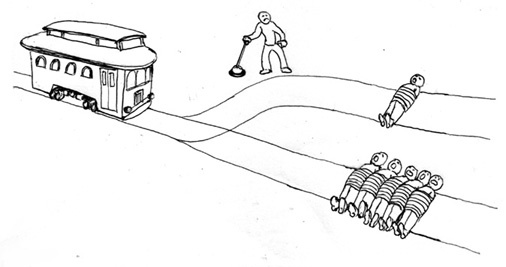 Scenario 2: il ponte

Ti trovi su un ponte pedonale, quando sul binario sottostante vedi sfrecciare un treno a tutta velocità. Dall’altro lato del ponte, cinque operai sono intenti a lavorare sulle rotaie. Capisci immediatamente che il treno non riuscirà a fermarsi. Ma hai sufficienti conoscenze di fisica per sapere che se un oggetto massiccio fosse gettato sul binario, il treno arresterebbe senz’altro la sua corsa. Ora, proprio accanto a te sul ponte pedonale si trova un uomo di grosse dimensioni, che sembra avere il volume e il peso necessari. È chino sul parapetto. Aspetta di vedere passare il treno senza sospettare nulla. Basterebbe dargli una leggera spinta per farlo precipitare sul binario.
Sarebbe lecito agire in questo modo?
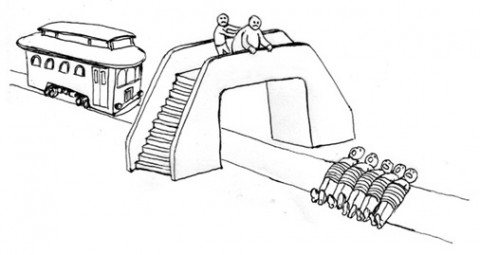 Coloro che propongono giustificazioni adeguate
hanno colto le differenze significative tra i due casi: contatto fisico o meno, servirsi di un altro come di un mezzo o meno; scongiurare un pericolo esistente o crearne un altro.

Secondo Thomson, anche nel dilemma dell’uomo di grosse dimensioni si cerca solo di “deviare la fatalità”. Si salvano cinque persone, concentrando su una persona sola il pericolo che le minaccia. Ma lo si fa violando i diritti fondamentali dell’uomo di grosse dimensioni. I due casi ci sembrano molto diversi proprio perché veniamo colpiti da questa differenza.
Grazie a questi dilemmi, si dovrebbe poter stabilire chiaramente se la dottrina del doppio effetto può aiutarci a comprendere la concezione morale di ognuno e di tutti.
Che cos’è la “dottrina del doppio effetto”?

Questa dottrina morale, la cui formulazione può essere fatta risalire a Tommaso d’Aquino, si propone di mostrare come un’azione che in se stessa è buona, o non è né buona né cattiva, possa dare origine a due effetti diversi, di cui uno buono e l’altro cattivo.
Si pensi, ad esempio, al bombardamento di un bunker in cui si nasconde lo stato maggiore di un esercito crudele che conduce una guerra ingiusta e in cui si trovano anche dei civili. Uno degli effetti del bombardamento è buono (eliminare degli aggressori ingiusti): è quello cercato dall’azione, voluto dai suoi autori. L’altro, comunque previsto dagli autori dell’azione, è cattivo (uccidere dei civili innocenti). Si tratta di un “effetto collaterale” inevitabile. Non è l’effetto cercato dall’azione, voluto dai suoi autori. E non è nemmeno un mezzo per arrivare al risultato auspicato.
Il cattivo effetto, insomma, non deve essere cercato intenzionalmente, non deve essere un fine e nemmeno un mezzo; inoltre, il torto causato (ad esempio, in termini di vittime), non deve essere sproporzionato rispetto all’obiettivo dell’azione.
Cambiano i risultati…
1) In base alle qualità morali che si presume siano possedute dalle persone interessate. Saremmo meno riluttanti al pensiero di spingere l’uomo di grosse dimensioni se ci dicessero che è stato lui a mettere in pericolo la vita dei cinque operai, sabotando il treno, o se venissimo a sapere che si tratta di un torturatore sadico che si apposta sui ponti per assistere agli incidenti.
2) A seconda che le persone in pericolo siano parenti o estranei. Saremmo più sensibili alla sorte dell’operaio che deve essere sacrificato se fosse un nostro amico o un membro della famiglia.
3) In base all’età delle persone che rischiano di essere sacrificate. Saremmo più sensibili alla sorte della persona che deve essere sacrificata se fosse giovane o molto giovane.
4) A seconda che le persone a rischio ci assomiglino o no. Saremmo meno disposti a sacrificare delle persone che ci assomigliano. Per esempio, le donne saranno meno disposte a sacrificare le loro 
sorelle e gli uomini i loro fratelli!
5) In base al grado di responsabilità delle persone in pericolo. Saremmo meno inclini a sacrificare persone che non hanno nessuna responsabilità di trovarsi nel luogo in cui si trovano, o che invece devono trovarsi là dove si trovano.
6) In base all’energia necessaria ad ottenere il risultato. Saremmo sensibili al fatto che gettare un uomo di grosse dimensioni da un ponte (soprattutto se oppone resistenza) è più faticoso che azionare uno scambio.
7) A seconda che il risultato sia ottenuto tramite contatto fisico violento o meno. Troveremmo più scandaloso far precipitare di forza l’uomo di grosse dimensioni dopo una colluttazione piuttosto che farlo cadere aprendo una botola sotto ai suoi piedi.
8) A seconda che la minaccia sia allontanata o creata. Ci sembrerebbe meno grave allontanare un pericolo esistente senza crearne uno nuovo (azionando la leva) piuttosto che creare un nuovo pericolo (nei confronti dell’uomo di grosse dimensioni) seppure per allontanare un pericolo già esistente.
9) In base alla posizione occupata dai personaggi del racconto. Sarebbe più grave minacciare una persona che si trovi al sicuro, come l’uomo di grosse dimensioni sul ponte, piuttosto che una persona che si trovi in una posizione rischiosa come gli operai.
E’ morale o immorale?
Divise: un ragazzo si reca a scuola col vestito di tutti i giorni, sapendo che la regola è che si vada con la divisa.
Bandiera: una casalinga trova una vecchia bandiera italiana in un armadio. Siccome non ha alcun interesse a conservarla, ne ricava degli stracci di cui si serve per pulire il bagno.
Altalena: una bimba vuole giocare all’altalena. Ma un bambino vi è seduto sopra. Lei lo spinge violentemente. Lui cade facendosi molto male.
Promessa: una donna in punto di morte chiama il figlio al suo capezzale e gli fa promettere di andare a visitare la sua tomba ogni settimana dopo la sua morte. Il figlio ama così tanto la madre che glielo promette. Ma dopo la sua morte, non mantiene la promessa perché ha troppe cose da fare.
Cane: il cane di famiglia viene ucciso da una macchina proprio davanti a casa. I membri della famiglia hanno sentito dire che la carne di cane è squisita. Decidono di cucinarlo al tegame e di mangiarlo per cena.
Baci: un fratello e una sorella adorano baciarsi. Trovano un posto in cui nessuno li veda per baciarsi appassionatamente.
La posta in gioco per i ricercatori era la seguente. Se le azioni che non procurano alcun torto diretto ad altri sono giudicate “immorali”, sarà evidentemente smentita la teoria secondo cui soltanto le azioni che nocciono agli altri possono essere giudicate immorali.

Ciò che è rilevante secondo l’ipotesi di Haidt è che solo l’Altalena presenta la storia di un illecito morale con vittima: il danno fisico arrecato ad un bambino innocente. Tutte le altre presentano storie di illeciti senza vittime.
Se alcune persone di fronte alle storie incentrate su illeciti senza vittime trovassero immorali quelle azioni, allora si potrà concludere che è sbagliata la tesi secondo cui sono giudicati immorali solo gli illeciti con vittime.
7. L’amoralista

“E se tutti facessero lo stesso?” – “Vorresti che la stessa cosa fosse fatta a te?” 

Che valore hanno queste argomentazioni?
Proprio quando stai per uscire dal ristorante, scoppia un temporale. Non hai il tempo di aspettare che passi e non hai un ombrello. Per (tua) fortuna, altri clienti più prudenti di te ne avevano portati e li hanno lasciati all’ingresso in un portaombrelli. Ti guardi attorno. Nessuno ti vede. Prendi un ombrello ed esci tranquillamente, senza essere visto né riconosciuto, come se portassi l’anello di Gige. Secondo il mito, girando questo anello verso il palmo della mano, si poteva diventare invisibili e commettere impunemente qualsiasi misfatto.
Sei più o meno consapevole di causare un torto a qualcuno che non conosci e che non ti ha fatto alcun male. Ma non ti interessa.
Evidentemente, non è una ragione sufficiente per impedirti di prendere l’ombrello.
Sei uno di quegli amoralisti che infastidiscono i filosofi (e i non filosofi), da quando hanno cominciato a riflettere sulla morale.
I filosofi sono ostinatamente alla ricerca dell’argomento schiacciante in grado di scuotere l’amoralista dalla sua indifferenza e, nel caso specifico, di invogliarlo a non rubare l’ombrello a non si sa chi in una sera piovosa.
Essi vogliono dare una risposta definitiva alla domanda che li tiene occupati da sempre: “Perché comportarsi moralmente?”
Non esiste una definizione unanime delle regole morali, ma si è soliti caratterizzarle in questo modo.
1) Riguardano più gli altri che se stessi: in questo differiscono dalle ragioni di prudenza personale.
2) Non ci si conforma ad esse perché si spera di ottenere delle ricompense o perché si ha paura di essere puniti: in questo differiscono dalle ragioni sociali.
3) Non sono fissate in modo arbitrario da un’autorità sovrannaturale: in questo differiscono dalle ragioni religiose.
4) Si tende a pensare che tutti dovrebbero seguirle, cosa che invece non si pensa nel caso delle motivazioni sociali o religiose. In effetti, queste ultime sono spesso ritenute delle motivazioni valide soltanto per i membri di questa o quella società o per i credenti in questa o quella religione. Gli ebrei e i musulmani non mangiano carne di manzo non dissanguato. Ma in generale accettano che chi non è ebreo o musulmano non sia obbligato a fare come loro. Ritengono, invece, che tutti debbano astenersi dal rubare, anche coloro che non professano la loro religione.
5) Riguardano cose che ci sembrano importanti (come la vita, la morte, la felicità, il senso della vita, il bene comune, ecc.) anziché cose futili (il colore dei calzini da mettere per andare a pesca). Alcuni filosofi ritengono, del resto, che uno dei criteri di identificazione delle regole morali sia l’intensità delle reazioni emotive suscitate dalla loro trasgressione. Essi sostengono, inoltre, che se la trasgressione di regole morali suscita reazioni emotive più intense del mancato rispetto di un divieto di sosta, ciò dipende dalla loro importanza nelle nostre vite
Il test kantiano dell’universalizzazione propone un criterio di valutazione dei principi in base ai quali agiamo. Misura la loro coerenza concettuale
La domanda “Ti piacerebbe che la stessa cosa fosse fatta a te?” assomiglia di più alla celebre regola aurea piuttosto che alla legge del taglione. Tale regola afferma: “Non fare agli altri ciò che non vorresti fosse fatto a te” o “Fai agli altri ciò che vorresti gli altri facessero a te”. Non è un principio incentrato sulla vendetta, ma sulla benevolenza.
Ora, al pari della legge del taglione, la regola aurea è un principio basato sulla reciprocità, che ha un contenuto determinato. Essa indica ciò che si deve fare: fare agli altri ciò che vorremmo facessero a noi e non fare a loro ciò che non vorremmo facessero a noi.
Se si segue la regola ciecamente, è tuttavia possibile arrivare a conclusioni assurde. Per un masochista, sarebbe lecito torturare gli altri (“Fai agli altri ciò che vorresti facessero a te”). Un medico che non vuole farsi togliere l’appendice non avrebbe il dovere di asportarla
8. La macchina che crea esperienze

Cambieresti la tua vita reale, contrassegnata da frustrazioni e fallimenti, da successi parziali e sogni irrealizzati, con una vita piena di tutte le esperienze che si possono desiderare, ma completamente artificiali, prodotte da mezzi chimici o meccanici?
Immagina che esista una macchina capace di farti vivere tutte le esperienze che desideri.
Alcuni geniali neuropsicologi sono in grado di stimolare il tuo cervello in modo da farti credere e sentire che stai scrivendo un grande romanzo, costruendo una buona amicizia, leggendo un libro interessante o che stai facendo qualsiasi altra cosa corrisponda ai tuoi desideri. In realtà, ti trovi continuamente all’interno della macchina, con degli elettrodi collegati al cranio. Il programma delle esperienze che desideri vivere viene deciso da te – diciamo – ogni due anni. Alla fine di ogni biennio, puoi passare qualche ora al di fuori della macchina per decidere il programma dei due anni successivi. Ben inteso, una volta all’interno della macchina, non saresti consapevole di trovarti lì dentro; penseresti che tutto quello che accade sia vero.
Ti collegheresti alla macchina?
Se gli edonisti avessero ragione, tutti sarebbero tentati di collegarsi alla macchina delle esperienze!
Ebbene, Robert Nozick, l’inventore di questo esperimento mentale, sostiene il contrario: a suo avviso, gli esseri umani non sentirebbero affatto la tentazione di collegarsi alla macchina delle esperienze. Egli avanza tre ragioni di tipo intuitivo a sostegno di questa ipotesi.
1) Vogliamo fare delle cose e non soltanto avere la sensazione di farle.
2) Vogliamo essere persone con le loro caratteristiche e non oggetti indeterminati sui quali siano innestati degli elettrodi.
3) Il contatto con la realtà e l’autenticità hanno un’importanza essenziale nelle nostre vite
L’esperimento mentale della macchina delle esperienze è stato riformulato in tre modi diversi, secondo il principio:

Sei nella macchina delle esperienze. Ti viene proposto di ritornare alla vita reale. Accetti?
Scenario 1
Una mattina, senti bussare alla tua porta. Un funzionario in veste ufficiale ti comunica quanto segue:
“Siamo spiacenti di doverti informare che sei stato vittima di un grave errore. Sei stato collegato alla macchina delle esperienze da alcuni neuropsicologi geniali capaci di stimolare il tuo cervello. Hai creduto di esserti fatto degli amici, di essere impegnato nella stesura di un grande romanzo, di leggere libri interessanti o di fare qualsiasi altra cosa corrisponda ai tuoi desideri.
Ma, in realtà, era soltanto il frutto della stimolazione cerebrale. Sei invece sempre stato all’interno della macchina, con degli elettrodi attaccati al cranio.
Ci siamo resi conto che non eri tu, ma qualcun altro ad averci inviato la richiesta di collegamento.
Ti offriamo, dunque, insieme a tutte le nostre scuse per quanto è accaduto, queste due possibilità: restare dentro alla macchina oppure ritornare alla tua vita reale”. Scegli. Dicci perché.
Scenario 2

Stessa storia dello scenario 1. Ma, alla fine, viene specificato quanto segue.

“Nella vita reale, ti trovi nella sezione di massima sicurezza di una prigione. Preferisci restare dentro la macchina delle esperienze o ritornare alla tua vita reale?”.
Fa’ la tua scelta.
Spiega perché
Scenario 3

Stessa storia dello scenario 1. Ma, alla fine, viene specificato quanto segue.

“Nella vita reale, sei un artista ricchissimo, che vive in un palazzo. Preferisci restare dentro la macchina delle esperienze o ritornare alla tua vita reale?”.
Fa’ la tua scelta.
Spiega perché.
In questo scenario, se si sceglie la vita reale, si torna a vivere in un palazzo da multimilionari. Il 50% preferisce comunque restare collegato alla macchina! Questo risultato è sconcertante. Pur sapendo che li aspetta una vita da nababbo, perché un numero così alto di persone sceglie di rimanere all’interno della macchina delle esperienze?
È qui che gioca un ruolo l’ipotesi della preferenza per lo status quo, quale che sia.
9. Vivere una vita breve e mediocre è meglio che non vivere affatto?


A quali condizioni un bambino può dire alla madre che ha sbagliato a farlo nascere?
Due donne progettano di avere un bambino. La prima è già incinta di tre mesi quando il medico le annuncia una buona e una cattiva notizia. La cattiva notizia è che il feto da lei portato in grembo ha una grave malformazione. Anche se non è così grave da rendere intollerabile o troppo penosa la vita del bambino, tale malformazione ne riduce significativamente la qualità. La buona notizia è che questa malformazione può essere facilmente curata. Basta che la madre prenda una pillola senza effetti collaterali e il bambino nascerà senza handicap.
La seconda donna va dal medico prima di rimanere incinta, quando è sul punto di interrompere qualsiasi accorgimento contraccettivo. Anche in questo caso, il medico le annuncia una buona e una cattiva notizia. La cattiva notizia è che, a causa del suo stato di salute, se il bambino verrà concepito nei prossimi tre mesi, sarà afflitto da un grave handicap, che avrà un impatto sulla sua qualità di vita analogo al caso precedente. La buona notizia, invece, è che la patologia della donna è temporanea. Se aspetterà tre mesi per rimanere incinta, il suo bambino nascerà privo di handicap.
Supponiamo che la prima donna dimentichi di prendere la medicina e che la seconda rimanga incinta senza aspettare: entrambi i bambini nasceranno afflitti dallo stesso grave handicap.
Le implicazioni morali sono identiche nei due casi?
Il primo bambino potrà dire a sua madre: “Non prendendo la medicina, mi hai fatto un torto. La mia vita sarebbe stata migliore, se l’avessi presa”.
Il secondo bambino, invece, non potrà dire: “Rimanendo incinta senza aspettare tre mesi, mi hai fatto un torto. La mia vita sarebbe stata migliore, se avessi aspettato”.
Non può dirlo semplicemente perché se sua madre avesse aspettato, non sarebbe mai nato!
11. È necessario restituire la libertà agli animali?

Se gli animali non sono cose, probabilmente bisognerebbe rinunciare a venderli, a comprarli e a mangiarli. Ma così non si arriverebbe alla completa scomparsa di tutti gli animali domestici?
La scialuppa di salvataggio e gli scimpanzé

Una scialuppa di salvataggio, colta da una tempesta in alto mare, è piena zeppa.
È occupata da esseri umani – adulti, comatosi o molto anziani – e da altrettanti scimpanzé vivi e in piena salute.
Sono tutti destinati a morire, se non si ridurrà il carico eccezionale che grava sulla scialuppa. Sarebbe giusto gettare in mare uno o più scimpanzé, anche se sono più ragionevoli e socievoli dei pazienti in coma e dei vecchi in età avanzata, semplicemente perché non sono esseri umani, senza nessun’altra motivazione?
1) Vi sono alcune proprietà e capacità che fungono da criteri necessari per stabilire l’appartenenza alla comunità morale, ovvero alla classe di quegli esseri che non si possono trattare semplicemente come cose buone solo da mangiare, da sfruttare e da buttare via non appena sono diventate inutili. Tra questi criteri, quelli messi in evidenza più di frequente sono la coscienza di sé, la capacità di pianificazione e di previsione, quella di riflessione e di decisione, di provare sensazioni come il piacere o il dolore ed emozioni come la paura, la gioia o la rabbia, e così via.
2) Ora, alcuni animali non umani possiedono queste proprietà e queste capacità in misura maggiore rispetto a certi animali umani. Per questo, secondo Jeremy Bentham, “un cavallo che ha raggiunto la maturità o un cane sono animali di gran lunga più socievoli e più ragionevoli di un neonato che ha un giorno, una settimana o perfino un mese”
3) Nelle situazioni come quelle prospettate dai casi marginali, diviene razionale domandarsi se vi sia una giustificazione morale che consenta di preferire, in caso di conflitto, gli esseri umani ai non umani, benché questi possiedano le proprietà e le capacità sopra menzionate in misura maggiore rispetto a loro.
4) I cosiddetti “specisti” sostengono che, anche in questi casi, si debbano preferire gli esseri umani. I cosiddetti “antispecisti” invece contestano questa scelta, reputandola moralmente illegittima.
Il criterio della sofferenza è sufficiente?
Per Bentham, la sola questione morale che dobbiamo porci a proposito degli animali non è “‘Possono ragionare?’, né ‘Possono parlare?’, ma ‘Possono soffrire?’”.
Ma si tratta davvero dell’unica domanda che dobbiamo porci?
Si può ritenere necessario il criterio della sofferenza. Ma mi sembra escluso che sia anche sufficiente per le seguenti tre ragioni.
1) Non permette di distinguere tra danno e pregiudizio.
2) Esclude qualsiasi discussione intorno alla liceità morale dell’abbattimento massiccio ma indolore degli animali (ammesso che un abbattimento industriale privo di sofferenze sia concepibile, ipotesi questa assai dubbia).
3) Non fa veramente i conti con la possibilità che una vita breve e mediocre sia preferibile rispetto all’assenza totale di vita.
Danni e pregiudizi
Il semplice fatto di causare una sofferenza fisica o di contribuire con il proprio comportamento a far pendere la bilancia dei piaceri e dei dolori dalla parte dei secondi non basta ancora a dimostrare che abbiamo commesso un’ingiustizia. Perché? Semplicemente perché gli attentati all’integrità altrui e la sofferenza che ne deriva non sono costitutivi di un pregiudizio
I danni fisici spesso dovuti a sport violenti come la boxe thailandese o il rugby, o anche a interventi chirurgici cui abbiamo dato il nostro consenso, svoltisi secondo i protocolli medici consueti non sono considerati come torti o pregiudizi.
Il torto o il pregiudizio è un danno di cui si deve poter dire che è ingiusto per qualche motivo di una certa importanza. Sposandoci con qualcuno, per esempio, priviamo tutti gli altri pretendenti di questa possibilità, finendo sicuramente per arrecare loro un danno. Ma si può, per questo, parlare di “pregiudizio”? È difficile trovare qualcosa di ingiusto nel fatto di sposarsi con la persona prescelta.
D’altra parte, perché vi sia un “danno”, occorre che la condizione della persona che si suppone lo abbia subito sia peggiore di quello in cui si trovava prima. Una persona priva di una gamba che domandasse, in seguito ad un incidente, di essere risarcita per la gamba che già aveva perso prima dell’incidente non può essere presa sul serio.
13. Hanno attaccato con dei tubicini un violinista alla tua schiena

Accetteresti di restare nove mesi immobilizzato in un letto per salvare la vita di uno sconosciuto?
Una mattina ti svegli accanto ad uno sconosciuto nel letto. Ti accorgi che un reticolo di tubicini innestati sulle vostre schiene vi uniscono fra voi e che al loro interno scorrono dei liquidi. Mentre dormivi, la tua schiena è stata collegata via cavo a quella di uno sconosciuto!
Come? E perché?
In realtà, sono stati i membri di un’associazione di amici della musica ad organizzare tutto. Ti hanno anestetizzato, sequestrato e hanno convinto dei medici ad attaccarti con dei tubicini a questo sconosciuto, perché non hanno trovato di meglio per salvargli la vita. Bisogna dire che lo sconosciuto è un violinista assolutamente geniale, colpito da una malattia molto grave ai reni. 
Soltanto tu avevi il sangue compatibile con il suo, con cui ripulirgli i reni: i tubicini servono proprio a questo.
Per rassicurarti, i medici ti dicono che ne avrai soltanto per nove mesi. Per farti capire l’importanza di questo protocollo sanitario, ti dicono anche che il violinista morirebbe immediatamente qualora venisse staccato da te.
Puoi, certo, comportarti come un buon Samaritano e sacrificare nove mesi della tua vita in favore del violinista a te sconosciuto, che inizialmente non avevi nemmeno deciso di salvare.
Se invece pretendi che ti scolleghino, saresti mostruosamente immorale? Non si tratterebbe di legittima difesa, perfettamente accettabile dal punto di vista morale, nei confronti di un intruso che ti terrebbe immobilizzato per nove mesi?
Se rispondi di sì a quest’ultima domanda, sarà necessario rispondere di sì anche alla domanda sull’esistenza o meno di un diritto morale ad interrompere una gravidanza indesiderata, in quanto si tratta di casi simili che devono essere affrontati in modi simili.
L’esperimento mentale del violinista attaccato alla schiena ha fatto molto discutere i filosofi, il che non è certo una cosa negativa. Non tutti, però, sono concordi nel ritenere che questo esperimento consenta di assumere delle posizioni radicali in materia di difesa dell’aborto.
In realtà, tutto ruota attorno alla seguente questione: la volontà di scollegarti da un malato cui sei attaccato per la schiena e quella di porre fine ad una gravidanza indesiderata sono sufficientemente simili, per sentirci intellettualmente costretti a trattarle nello stesso modo?

Per molti filosofi, è difficile considerare il feto come un intruso, tranne nel caso in cui la gravidanza indesiderata sia dovuta a stupro.
Legge italiana sull’interruzione volontaria di gravidanza (IVG) del 22 maggio 1978, n.194 (generalmente citata come "la 194"). 
La legge consente alla donna, nei casi previsti dalla legge, di poter ricorrere alla IVG in una struttura pubblica (ospedale o poliambulatorio convenzionato con la Regione di appartenenza), nei primi 90 giorni di gestazione; tra il quarto e quinto mese è possibile ricorrere alla IVG solo per motivi di natura terapeutica.
I FAVOREVOLI sostengono che il feto, nei primi 90 giorni dalla fecondazione, non possieda ancora le proprietà fisiche e psicologiche (formazione del sistema nervoso (che permette di provare dolore), la ragione, l'intelletto, la consapevolezza) necessarie per essere considerato una persona.
Rispetto della libertà di scelta oppure salvaguardia dell’embrione?
Il secondo argomento riguarda l'aspetto giuridico. Se, nella gestazione della gravidanza, è da considerare di primaria importanza la salute della donna e il rispetto del suo libero arbitrio o, piuttosto, la salvaguardia dell'embrione.A tal proposito, nella sentenza 27/1975 della Corte Costituzionale si legge: “non esiste equivalenza fra il diritto non solo alla vita ma anche alla salute proprio di chi è già persona, come la madre, e la salvaguardia dell'embrione che persona deve ancora diventare”.
Diritto o meno dei medici e degli operatori medico-sanitari di optare per l'obiezione di coscienza, con il pericolo di aumentare il fenomeno dell'aborto clandestino tramite interventi eccessivamente repressivi?
Che valore ha l’argomentazione secondo cui non bisogna giocare a essere Dio o andare troppo contro natura?
Scenario 1: Post-umano
Se i progressi della genetica permettessero di migliorare in modo considerevole le nostre potenzialità muscolari, percettive, affettive o cognitive, la nostra statura ed altri elementi riguardanti il nostro aspetto esteriore, gli attuali criteri che impieghiamo per stabilire la nostra appartenenza alla specie umana verrebbero per forza modificati.
Se diventasse possibile indurre chimicamente o meccanicamente a livello cerebrale qualsiasi tipo di credenza, di desiderio, di sensazione, le tecniche di controllo e di manipolazione delle menti potrebbero spingersi molto lontano: le nozioni stesse di esperienza personale e di libero arbitrio potrebbero scomparire.
Se i trapianti di organi naturali o artificiali non ponessero più alcun problema tecnico, le nostre idee sul carattere sacro, indivisibile, indisponibile del corpo umano e della sua stretta relazione con la nostra identità personale finirebbero per cambiare.
Se diventasse possibile per l’uomo clonare se stesso, saremmo probabilmente costretti a rinunciare all’idea che la nostra identità dipenda costitutivamente dal fatto di avere un avvenire personale di cui ignoriamo quasi tutto.
Se fosse possibile conoscere e controllare meglio il processo di invecchiamento, se vivessimo molto più a lungo in buona salute, le nostre idee su che cos’è una vita “sbagliata” o “riuscita” non potrebbero essere più le stesse.
Se diventasse possibile creare degli esseri transumani, post-umani, sub-umani, cyborg o chimere, le nostre idee sui confini della comunità morale, comprendente gli esseri che abbiamo scelto di non trattare alla stregua di cose, adatte solo ad essere sfruttate e consumate, andrebbero incontro a profonde trasformazioni.
Sarebbe assurdo negare che tutte queste scoperte e queste tecniche, qualora diventassero facilmente applicabili e accessibili, non influirebbero sui nostri modi di vivere.

Siamo ancora molto lontani dal comprendere tutte le implicazioni che scaturiscono dall’applicazione delle tecnologie biomediche.

Possiamo prendere in considerazione la possibilità che esse rendano obsolete alcune nostre idee preconcette sulla natura umana e modifichino il nostro concetto di bene
Che valore ha l’argomentazione secondo cui non bisogna “andare troppo avanti contro la natura”?
Come tutte le nozioni molto generali, anche quella di “natura” ha molti significati. Per John Stuart Mill, ne ha due principali.
1) O “natura” significa tutto ciò che esiste e tutto ciò che potrebbe esistere secondo le leggi fisiche (escludendo quindi i miracoli, ma non gli OGM).
2) O “natura” significa il mondo quale sarebbe senza l’intervento dell’uomo (il che escluderebbe direttamente o indirettamente tutto ciò che esiste sul pianeta).

Nel primo senso, l’idea che l’uomo deve seguire la natura è assurda, poiché l’uomo non può fare altro che seguirla. Tutto ciò che vive o prova dipende dalle leggi della natura. Tutto ciò che fa, che produce riposa sulle leggi della natura (anche gli OGM).

Nel secondo senso, l’idea che l’uomo deve seguire la natura è irrazionale e immorale.
Irrazionale Ogni azione dell’uomo altera il corso della natura, ogni azione utile la migliora. Non fare nulla “contro la natura” significherebbe non fare nulla in assoluto! Sempre restando nell’ambito del secondo senso si potrebbe intendere anche che si debba “prendere la natura come modello”: questo equivarrebbe a impedire qualsiasi innovazione tecnica, compreso il filo per tagliare il burro.
Immorale Se l’uomo facesse tutto ciò che fa la natura, lo troveremmo assolutamente mostruoso.
Anche se un computer potentissimo predicesse, alcuni anni prima e con precisione assoluta, ciò che faremo in futuro, noi lo faremmo comunque liberamente?
Immagina, di qui a cent’anni, che arriviamo a conoscere tutte le leggi della natura e riusciamo a costruire un supercomputer in grado di dedurre, partendo da queste leggi e dallo stato presente, tutto ciò che accadrà.
Supponi che questo supercomputer arrivi a conoscere lo stato del mondo nei suoi minimi dettagli il 25 marzo 2150, venti anni prima della nascita di Charlie. Dallo stato di cose presenti, seguendo le leggi di natura, il supercomputer deduce che Charlie commetterà una rapina alla BNP (che esisterà ancora, naturalmente) all’angolo della strada, il 26 gennaio 2195 alle 18.
La predizione è corretta, ovviamente, e Charlie commette la rapina il 26 gennaio 2195 alle 18.


Pensi che Charlie, mentre sta commettendo la rapina, agisca liberamente?
I filosofi di professione si chiedono da molto tempo, senza aver fatto molti progressi, se sia possibile conciliare due aspetti: da una parte, la nostra consapevolezza che i comportamenti degli esseri umani sono soggetti – come tutto ciò che appartiene alla natura – a forze che sfuggono al loro controllo; dall’altra, la nostra tendenza a considerare gli esseri umani liberi e responsabili delle loro azioni.
Come facciamo a rendere compatibili queste idee e questi modi di vedere piuttosto contraddittori?

Essi hanno proposto differenti soluzioni a questo conflitto. Una delle più discusse proviene da Hobbes. Essa consiste nel far notare che un’azione libera non è un’azione folle, arbitraria, priva di ragioni, ma un’azione causata o determinata da nostre motivazioni interne, e cioè un’azione volontaria. In realtà, “libero” non sarebbe il contrario di “causato” o di “determinato”, ma soltanto di “non volontario”, “costretto”, “imposto con la minaccia o con la forza”. In questo senso volontaristico, dunque, libertà e determinismo sarebbero compatibili
È più difficile essere un mostro o un santo?
Prestare aiuto
X fa una telefonata da una cabina telefonica dentro ad un centro commerciale pieno di gente. Proprio mentre X esce dalla cabina, un passante fa cadere ai suoi piedi una cartella di documenti che si disperdono di qua e di là. Il passante cerca di raccoglierli il più in fretta possibile. X correrà ad aiutarlo prima che la gente li calpesti?

Tu ti aspetti che proprio in circostanze del genere si riveli la personalità autentica degli individui. Pensi dunque che sarebbe sufficiente conoscere la “personalità” o il “carattere” di X per sapere come si comporterà.
Se X è generoso o compassionevole, aiuterà il passante.
Se X è meschino o egoista, non lo farà.
In ogni caso, queste sono le previsioni che dovrai fare se credi nelle personalità o nei caratteri (come del resto faremo nell’analisi che segue).
Il problema è che, in questo genere di situazioni, il carattere non è così determinante come si potrebbe supporre.
Ciò è almeno quello che ci rivela un gran numero di esperimenti sui comportamenti di aiuto (più di mille tra il 1962 e il 1982!).
Ecco degli esempi.
Alcuni psicologi hanno organizzato una messa in scena in cui il passante che faceva cadere la cartella era un complice dello sperimentatore.
La cabina telefonica era stata truccata.
Delle volte una moneta (del valore di un euro) rimaneva ben in vista nel vano in cui si raccoglie il resto dato dall’apparecchio. Altre volte no.
I risultati sono degni di nota:
– l’87,5% di coloro che avevano trovato la moneta dentro l’apparecchio aiutò il passante;
– soltanto il 4% di coloro che non avevano trovato la moneta aiutò il passante.
Gli sperimentatori fecero, dunque, le seguenti ipotesi.
– È sufficiente che X trovi la moneta dentro l’apparecchio perché si comporti generosamente, che sia “meschino” o no.
– È sufficiente che X non trovi alcuna moneta dentro l’apparecchio perché si comporti da “spilorcio”, che sia compassionevole o no.
Ciò che sorprende di più, invece, è scoprire fino a che punto i fattori che producono il buon umore e le corrispondenti condotte “prosociali” possano essere futili o insignificanti. È sufficiente trovare una moneta dentro all’apparecchio di una cabina telefonica pubblica per essere buoni!
Gli altri fattori associati al buon umore e ai comportamenti generosi sono altrettanto sorprendentemente insignificanti.
Ad esempio, è stato dimostrato che l’esposizione ad alcuni buoni odori influisce positivamente sui comportamenti generosi.
L’esperimento messo a punto per verificare questa tesi era molto semplice.
Un complice dello sperimentatore chiedeva ad alcune persone che si trovavano in un centro commerciale se potevano gentilmente cambiare in moneta una banconota da un dollaro.
Le persone che si trovavano nei pressi di un panificio da cui proveniva un buon odore di pane o di brioches lo facevano volentieri; quelle che invece si trovavano in un punto dove non arrivavano odori particolari lo facevano molto meno.
Anche in questo genere di esperimenti si ipotizza che il buon umore dovuto alla percezione di un odore gradevole determini i comportamenti degli individui.
E ciò che colpisce è il carattere futile, insignificante del fattore che lo provoca.
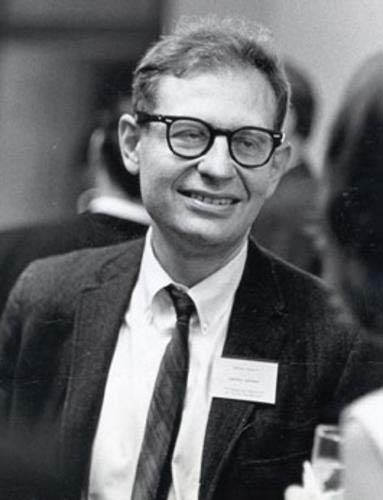 Dilemma di Heinz
In Europa, una donna stava morendo a causa di un particolare tipo di malattia e secondo i medici c’era solo una medicina che avrebbe potuto salvarla. Si trattava di un tipo di radio che un farmacista della stessa città in cui viveva la donna aveva recentemente scoperto. La medicina era costosa da fabbricare, ma il farmacista la faceva pagare dieci volte quello che gli costava: a lui costava 200 dollari e ne chiedeva 2000 per una piccola dose. Il marito della donna ammalata, Heinz, andò da tutti quelli che conosceva per farsi prestare il denaro, ma riuscì a mettere insieme solo 1000 dollari, la metà del prezzo. Disse al farmacista che sua moglie stava morendo e gli chiese di vendergli la medicina a un prezzo inferiore o di permettergli di pagarla in seguito. Ma il farmacista gli disse: «No, io ho scoperto la medicina e ho legittimamente intenzione di arricchirmi con essa». Così Heinz, preso dalla disperazione, s’introdusse di nascosto nel negozio del farmacista per rubare la medicina per sua moglie.

HA FATTO BENE, HEINZ?
Lawrence Kohlberg
LIVELLO 1: MORALE PRECONVENZIONALE
Stadio 1: orientamento punizione-obbedienza. Il bambino decide cos’è sbagliato in base a ciò per cui viene punito. Dà valore all’obbedienza, ma obbedisce perché gli adulti sono più forti.
Stadio 2: individualismo, scopo strumentale e scambio. Il bambino segue le regole quando ne ha un vantaggio immediato. Ciò che procura piacere è buono, inoltre è giusto ciò che è onesto, ciò che rappresenta uno scambio alla pari, un affare o un accordo.
LIVELLO 2: MORALE CONVENZIONALE
Stadio 3: aspettative interpersonali, rapporti e conformismo interpersonale. La famiglia o il piccolo gruppo al quale appartiene diventano importanti. Sono morali le azioni che rispondono alle aspettative degli altri. Diventa importante «essere buono» e il bambino generalmente dà valore alla fiducia, alla lealtà, al rispetto, alla gratitudine e a mantenere rapporti reciproci.
Stadio 4: sistema sociale e coscienza morale (legge e ordine). Dalla famiglia o dal gruppo ristretto, il bambino passo ad attribuire una maggiore importanza alla società. È giusto adempiere ai propri doveri e le leggi devono essere rispettate salvo casi eccezionali. Anche dare un contributo alla società viene considerato positivo.
LIVELLO 3: MORALE FONDATA SUI PRINCIPI O POSTCONVENZIONALE
Stadio 5: contratto sociale o utilità e diritti individuali. Agire in modo da raggiungere «il bene maggiore per il maggior numero di persone». L’adolescente o l’adulto è consapevole che esistono differenti punti di vista e valori e che i valori sono relativi. Le leggi e le regole devono essere rispettate per mantenere l’ordine sociale, ma possono essere cambiate, tuttavia ci sono alcuni valori fondamentali che non sono relativi, come l’importanza della vita e della libertà di ogni persona, che devono essere sostenuti ad ogni costo.
Stadio 6: principi etici universali. L’adulto sviluppa principi etici personali e li segue per stabilire ciò che è giusto. Solo perché di solito sono conformi a questi principi, bisogna ubbidire alle leggi, ma se c’è un conflitto tra la legge e la coscienza morale, ha il predominio la coscienza. In questo stadio, i principi etici che vengono seguiti fanno parte di un sistema di valori e di principi articolato, integrato, accuratamente scelto e coerentemente seguito.
Dilemma di Eutifrone

Supponiamo che Dio esista. Può comandarci una cosa ingiusta, come uccidere i nostri figli?

Già Platone, nell’Eutifrone, propone questo dilemma… Considerate le due opzioni:
Un’azione è buona perché Dio la comanda: è solo il comando di Dio che fa di un’azione, un’azione giusta… Dio in questo caso non può comandarci niente di ingiusto, eppure può tranquillamente dirci di uccidere i nostri figli! Già… ma come fare a sapere quale è il volere di Dio???
Dio comanda un’azione, perché è buona. Già… ma attenzione! Quindi Dio non può fare a meno di comandarla! Non è affatto libero! E dunque, potremmo dire, neppure morale, in senso stretto, poiché la un prerequisito di ogni azione morale è la libertà!
Esempio di amoralità…
Il 23 settembre 2014 un ragazzo scavalca il recinto della gabbia delle tigri nello zoo di Delhi. Un a tigre lo sbrana.
La tigre non è stata punita: è giusto?
Relativismo culturale

In India era un tempo diffusa una pratica chiamata Sati, per la quale una donna rimasta vedova doveva gettarsi sulla porta funeraria del marito. Il suicidio era visto come un atto di devozione e si fondava sui sacri testi della religione induista. Nel 1829 questa pratica era ancora diffusa e così lord Bentinck, l’allora governatore inglese dell’India, decise di proibirla. Ha fatto bene?
Un relativista coerente dovrebbe rispondere di no: quello di Bentinck fu un atto oppressivo e offensivo, imposto a una cultura millenaria!
Può lo Stato costringermi a fare qualcosa per il mio bene?

Per il filosofo inglese Mill, ad esempio, se le mie azioni procurano un danno ad altri, allora – e solo allora – la società può intervenire per bloccarmi.
Ma la società non può costringermi a fare qualcosa per il mio bene, così come non può costringermi ad accettare un’idea o un’opinione.

“Quand’anche l’intera umanità, ad eccezione di una sola persona, avesse una certa opinione, e quell’unica ne avesse una opposta, non per questo l’umanità potrebbe metterla a tacere: non avrebbe maggiori giustificazioni di quante ne avrebbe quell’unica persona per mettere a tacere l’umanità, avendone il potere”